Humboldt Area Foundation + Wild Rivers Community Foundation
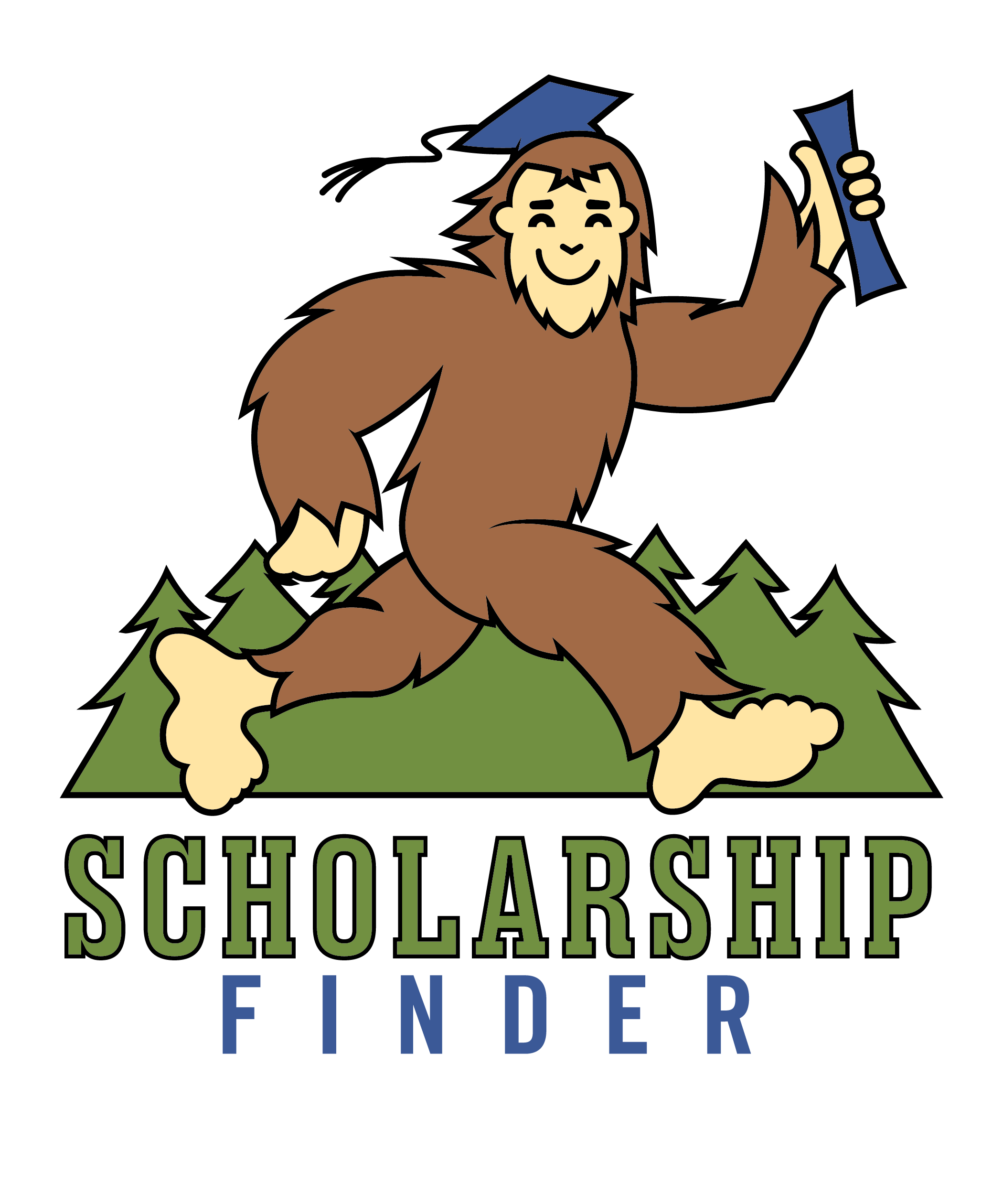 Serving students from Humboldt, Del Norte, Trinity counties in CA, and Curry county, OR.





Sydney Morrone
Grants and Scholarships Manager
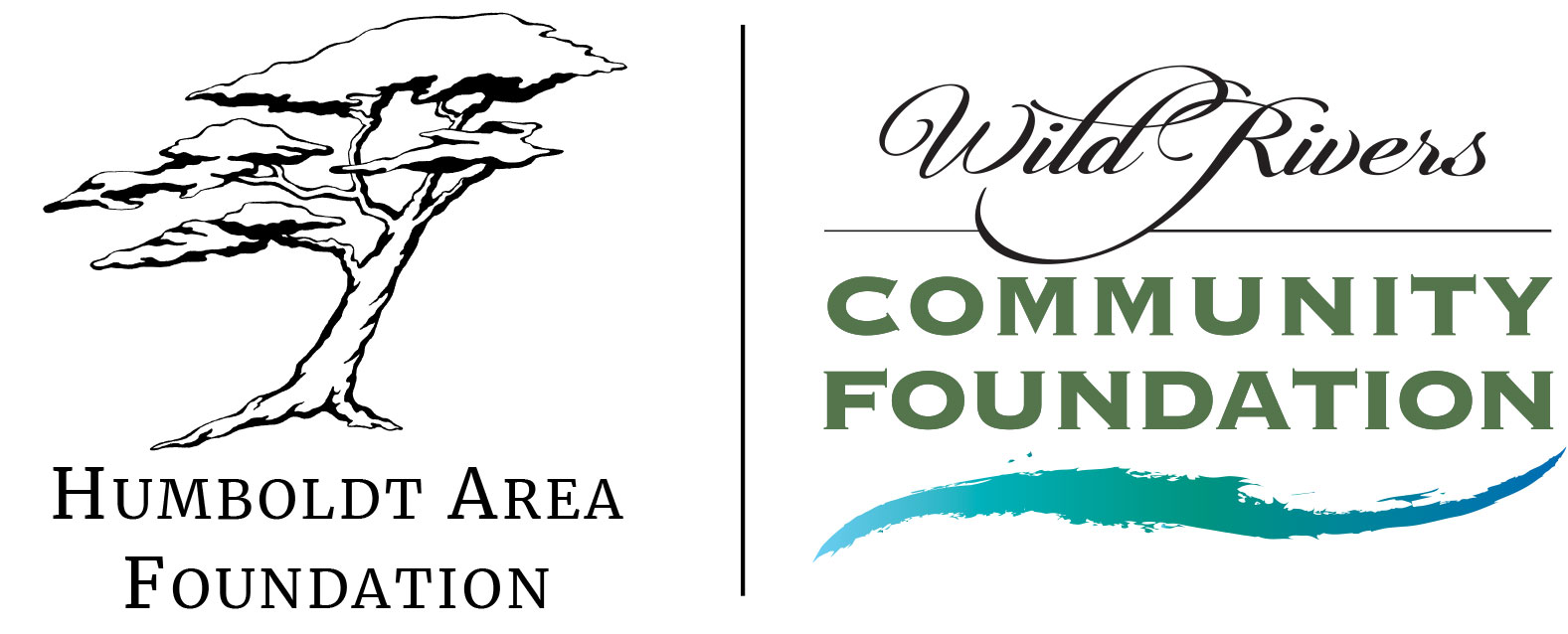 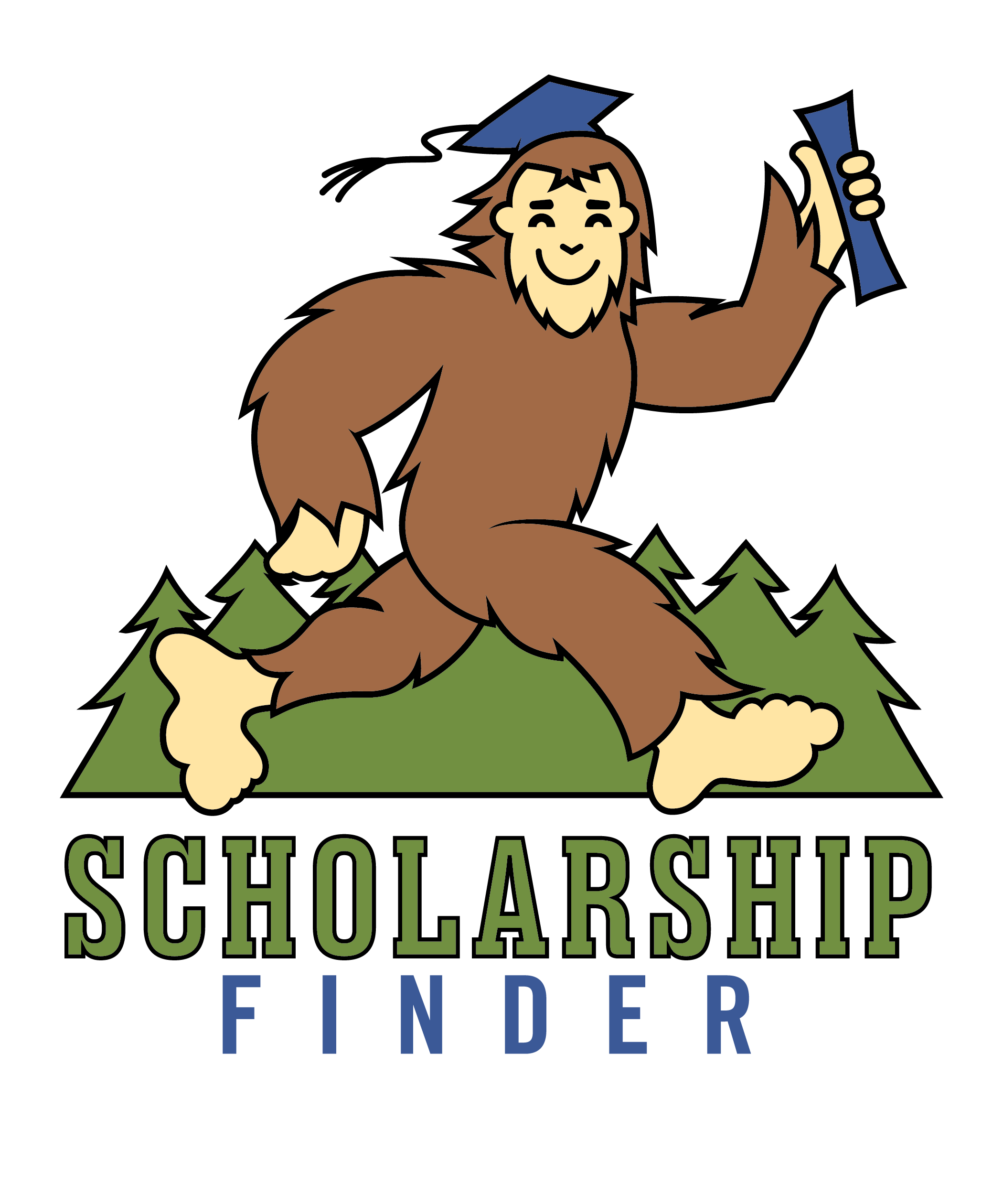 What is Scholarship Finder?
A program of HAF+WRCF – dedicated to providing higher education access for students in our region.
A “one-stop shop” 
Scholarship Finder is a local hub for scholarships offered within our community.
Home to over 200 local scholarship opportunities through our Universal Application, funded by Donors here in our region. 
We support students access to education by giving out just under $1,000,000, annually.
So, what does that mean?
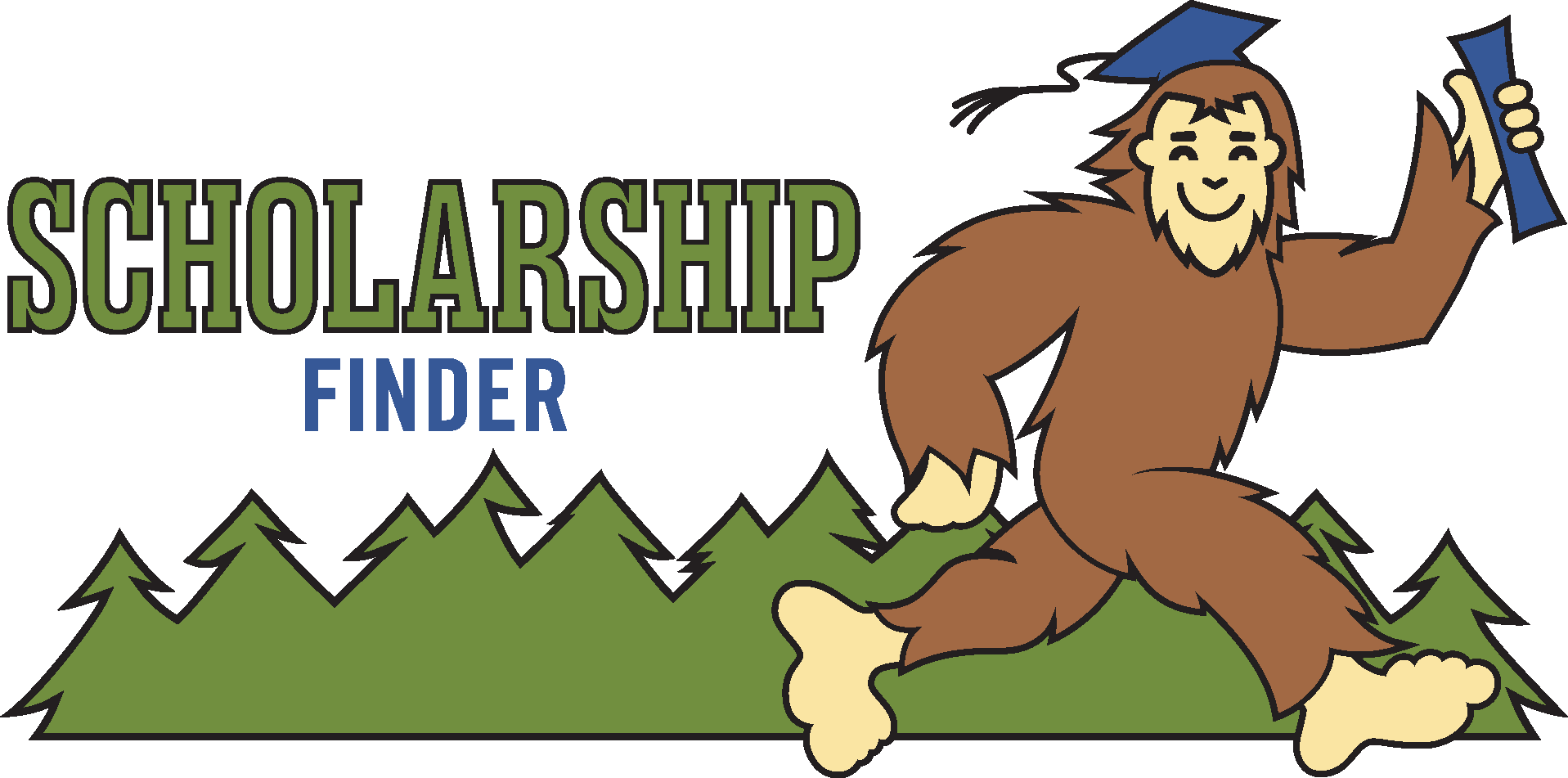 Our Universal Application is ONE scholarship application for nearly 200 opportunities
Application dates: January 15 – March 3, 2025
Prepare using our Scholarship Workbook!
Available at hafoundation.org, or stop by our table in the gym to grab a copy.
Recipients will have their funds sent directly to their school for the upcoming academic year.
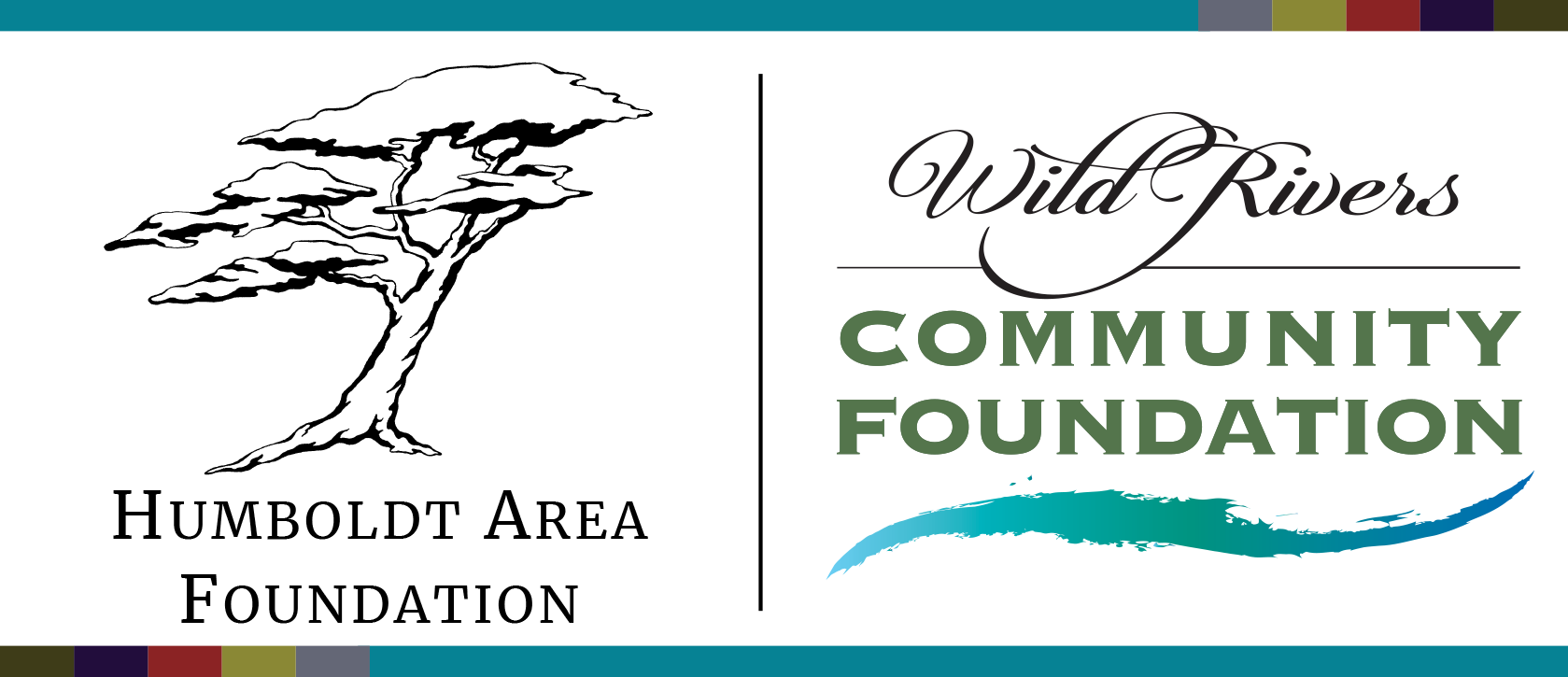 Our Scholarship Opportunities
Students can be headed to a trade/vocational program, community college, or a four-year university.
Students can be from any school, heading to Cal Poly Humboldt or College of the Redwoods.
Students can be from a specific high school, heading out of the area.
Students do not have to know where they are going to school at the time of application.
Students are not limited to studying a specific major.
Students with all GPA’s are encouraged to apply.
Students do not need to apply for FAFSA.
Students are encouraged to re-apply every year!
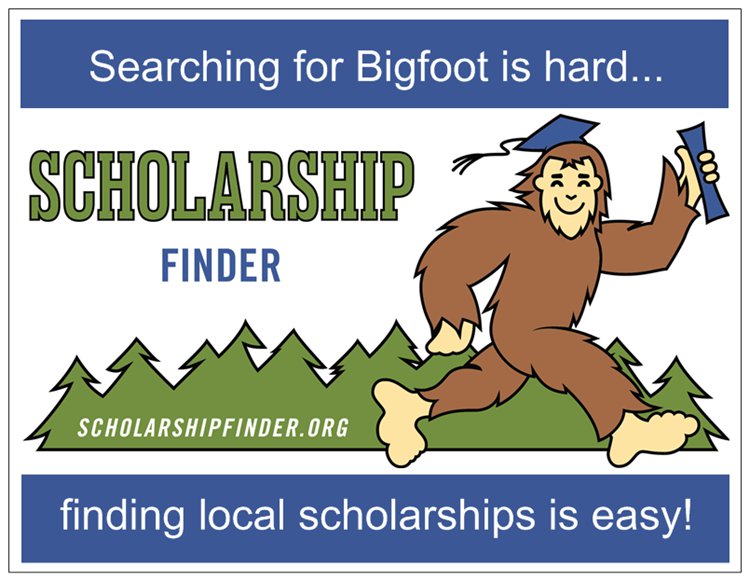 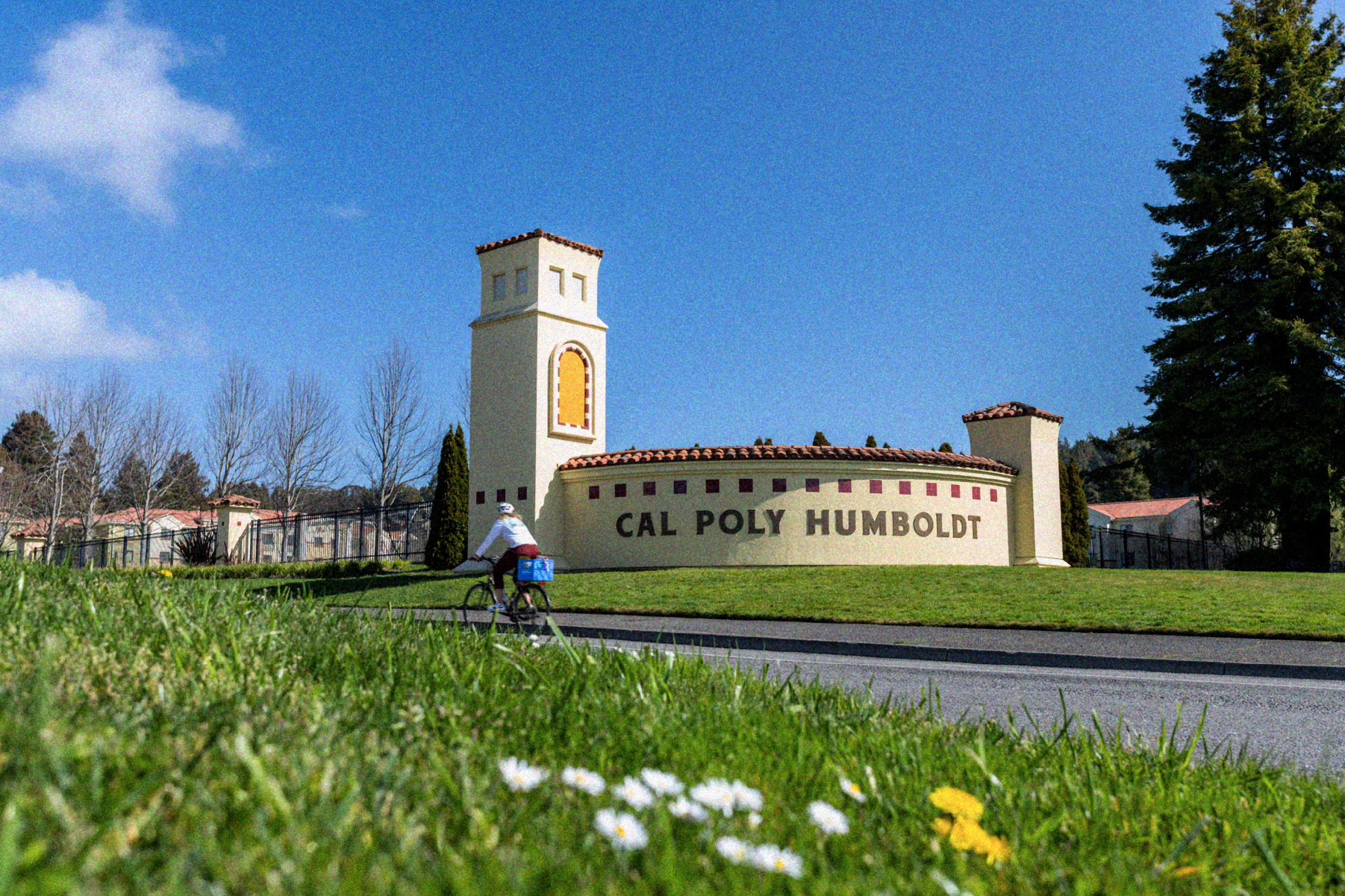 Other Scholarships & Resources
Morgan McBroom, Assoc. Director Student Services Financial Aid|  Sept. 2024
Scholarships & Outside Resources
Humboldt Scholarships – November 15th, 2024 to January 31st, 2025 Encourage admitted students to complete their application through the MyHumboldt Applicant Portal page.
The Humboldt First – Available to Del Norte, Humboldt, Mendo, and Trinity county students, no financial aid application required…but strongly encouraged.
Local Organization Scholarships – Rotary Club, Hops in Humboldt, Humboldt Builder’s Exchange…and more!
CalKids – Eligible students may qualify for up to $1500, more information at calkids.org
Scholarships & Outside Resources
College of the Redwoods Scholarships – Offers a universal scholarship application for all CR Scholarship opportunities. Available for Fall and spring terms!
California College Promise Grant – Enrollment fees are waived for eligible California residents. Complete the financial aid application and attending a California community college.
Cal Soap Scholarship – Six $1000 scholarships available to students from a Cal-SOAP served school. Complete the financial aid application by March 3rd and meet with a Success Coach at least twice!
Major Companies & Foundations – PG&E, Ronald Reagan Presidential Foundation, the Edison Scholars Program, Built Ford Tough Scholarship…and more!
Scholarships & Outside Resources
College Board – BigFuture search engine and Scholarship Match provide reputable national searches, plus lots of educational materials.
The Part-Time Job – Working as a student assistant, many college job portals also post local community jobs, work-study and non-work-study should apply the spring/summer before school starts.
Payment Plans – Tuition and on-campus housing can be placed into payment plans, allowing families to make monthly payments throughout the term.
Private Loans – Most schools will coordinate private loans. This really should be a last resort but is a viable option for many students.
Thank You!